Дитинство
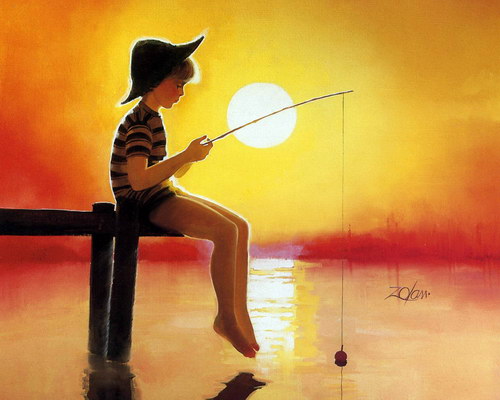 Дитинство – це найважливіший і 
        найприголомшливіший час 
                                 в житті людини.   
                                                   Сергій
                                                Бодров                                    
                                  СергійБодров
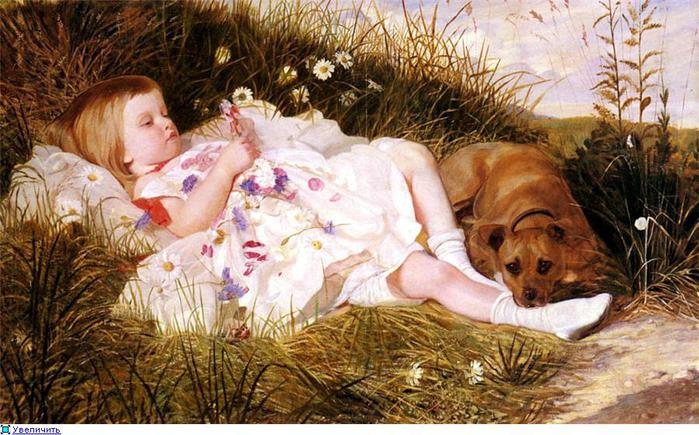 Коли навкруги все дивно, ніщо не викликає здивування, це і є дитинство. 
                          Антуан де Равіроль
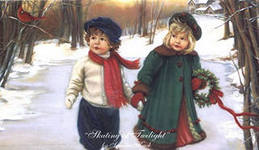 Дитинство – це коли ти можеш здійснювати непростимі помилки і сподіватися, що ти будеш прощений.
                                                      Роберт Дауні
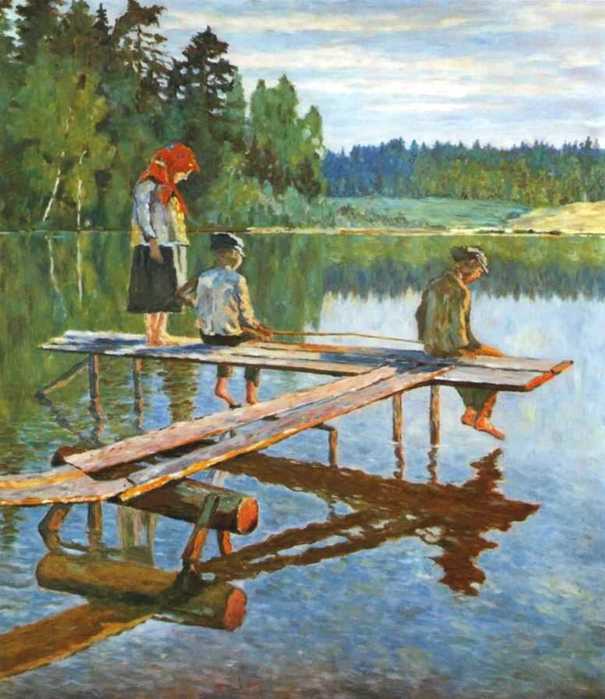 Мені здається, що одна з найбільших удач у житті людини – щасливе дитинство.
                                                                                                                        Агата Крісті
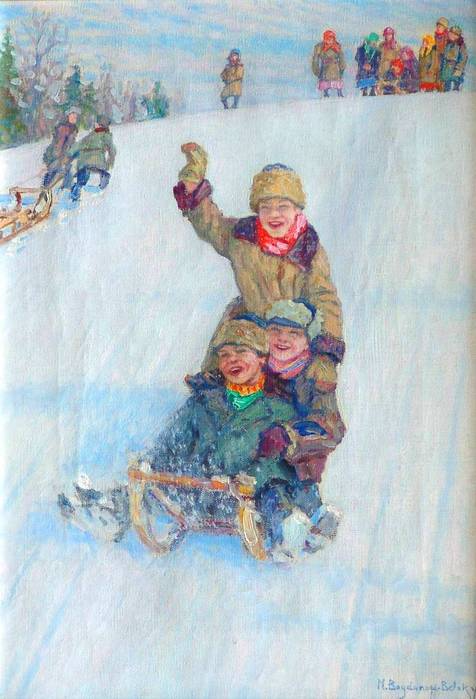 Прийом «Незакінчене речення»
Дитинство – це…
Герої, з якими завжди весело
Природа бажає, щоб 
                                      діти були дітьми, перш  
                                      ніж бути дорослими.
                                       У дітей своя власна  
                                      манера бачити, думати
                                      і відчувати.
                                                 Жан – Жак Руссо
Завдання  уроку:
проаналізувати і співставити образи персонажів;
оцінити їхню поведінку;
зрозуміти, які цінності заклали автори у свої твори;
збагатити власний життєвий досвід.
Запитання для бесіди:
Головні герої творів М. Твена і
 В. Винниченка – діти. Чому автори називають твори їхніми іменами?
Чому автор назвав свій твір не просто «Федько», а «Федько – халамидник»?
Згадаймо, де відбуваються події творів М. Твена І В. Винниченка?
Яким є життя у цих містечках ?
Мистецький проект  «Порівняймо»
Робота у дослідницьких групах
І група. Радісний світ пригод Тома Сойєра.




ІІ група. Веселі витівки Федька.
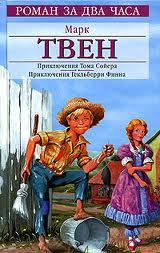 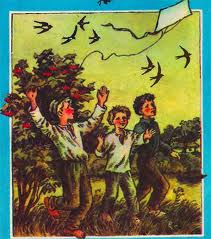 Радісний світ пригод Тома Сойєра
.
Веселі витівки Федька
«Журналістський проект»
Узяти інтерв’ю у Тома Сойєра і Федька
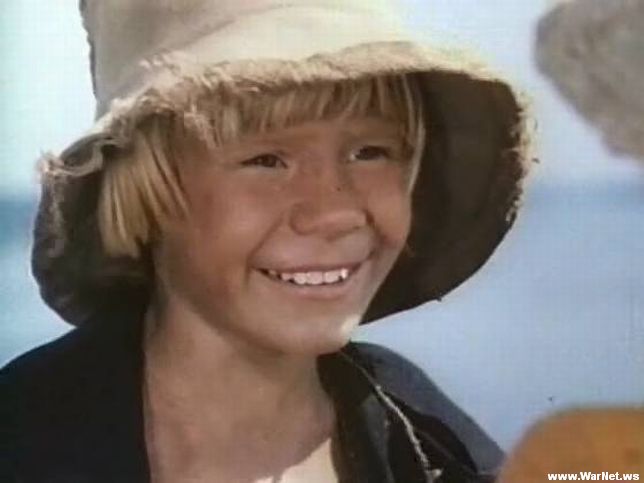 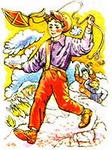 Головні цінності життя дітей
І група
ІІ група
Добро 
Честь
Благородство
Порядність
Взаємоповага
Взаєморозуміння
Прагнення допомогти людям
Рятувати людське життя, навіть ціною власного
Справжня дружба
Порядність
Сміливість
Шляхетність
Доброта
Романтика пригод
Терплячість
Толерантність
Літературний проект
«Образ шибеника у світовій літературі»
Робота з епіграфом
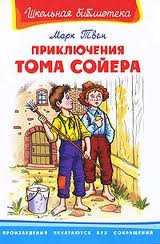 Природа бажає, щоб 
                      діти були дітьми перш ніж бути        дорослими. 
                    У дітей своя власна манера    бачити, думати і відчувати.
                             Жан – Жак Руссо
Рефлексія
У Тома і Федька я навчився…
Урок допоміг мені…
Герої твору змусили мене задуматись…
Із дитинства у доросле життя я візьму…
Щоб стати успішним у дорослому житті, треба пам’ятати…
У свою папку успіху після сьогоднішнього уроку я покладу…
Самооцінка роботи учнів на уроці
Піраміда успіху
Домашнє завдання
Високий рівень. Створити рекламний ролик «Світ дитинства у творах М. Твена і В. Винниченка»
Достатній рівень. Написати творчу роботу «Якби моїм другом був Федько (Том)»
Середній рівень. Скласти запитання вікторини чи кросворд за змістом творів.